EOC Testing Schedule and Preparation
4/17 Advisement
EOC Testing Schedule - Week 1
EOC Testing Schedule - Week 2
Preparing for Next Week
Before
Write down in phone or agenda which days you are taking which test 
Ask advisement or content teacher where you’re taking your test
Take at least one practice exam
If you are not taking an EOC, plan ahead for extended periods, by asking teachers for make-up work or finding a good book!
Week of
Relax! Trust your hard work will pay off!
Write a positive note to yourself and tape it to your mirror
Eat healthy dinners & drink lots of water
Organize your bookbag the night before
Avoid screen time to help you get a good night’s sleep
Eat Healthy Breakfast!!
Take your time on the test & use strategies
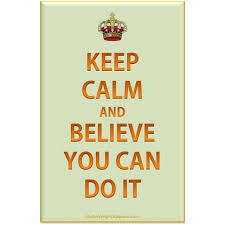